Data Privacy: Audience Targeting Strategies
Scan or click to access more data privacy insights
Marketers are adopting first-party and contextual data strategies as the industry shifts from traditional targeting identifiers
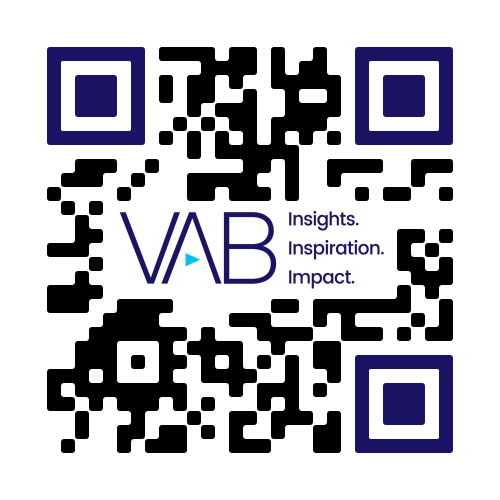 Audience targeting strategies in a new era of data privacy
Source: Proximic by Comscore, State of Privacy in Advertising, 2024.
Click here for more insights from Proximic by Comscore
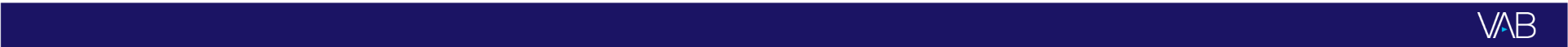 theVAB.com/insights